Trends in the Information Economy
Lauren Restivo
15 May 2014
Agenda
The Information Economy
Measuring Input and Output in Knowledge Industries
Knowledge Spillovers and Innovation
Consumer Surplus as an Alternative Metric
The Information Economy
Keywords
Productivity: output/input
Output: the number of items produced
Labor productivity: output/hour worked 
Standard of living: output/person
Examples
The New York Times
Google
The Internet and YouTube
Dow Jones Industrial Average Companies
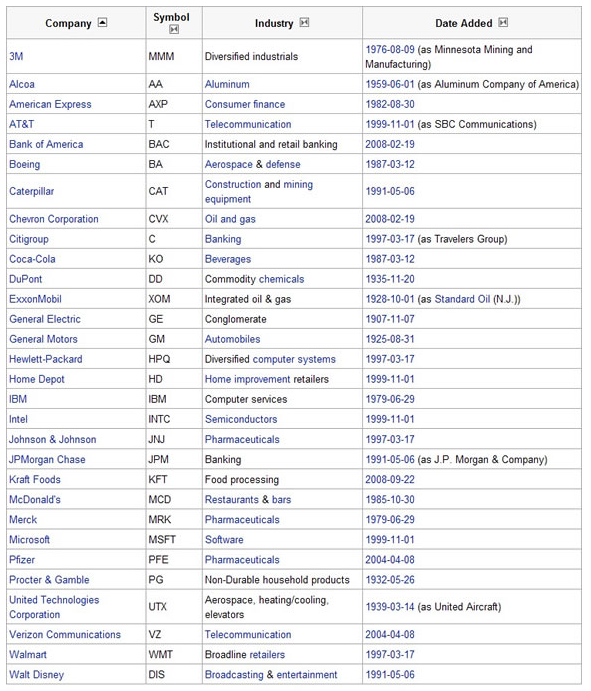 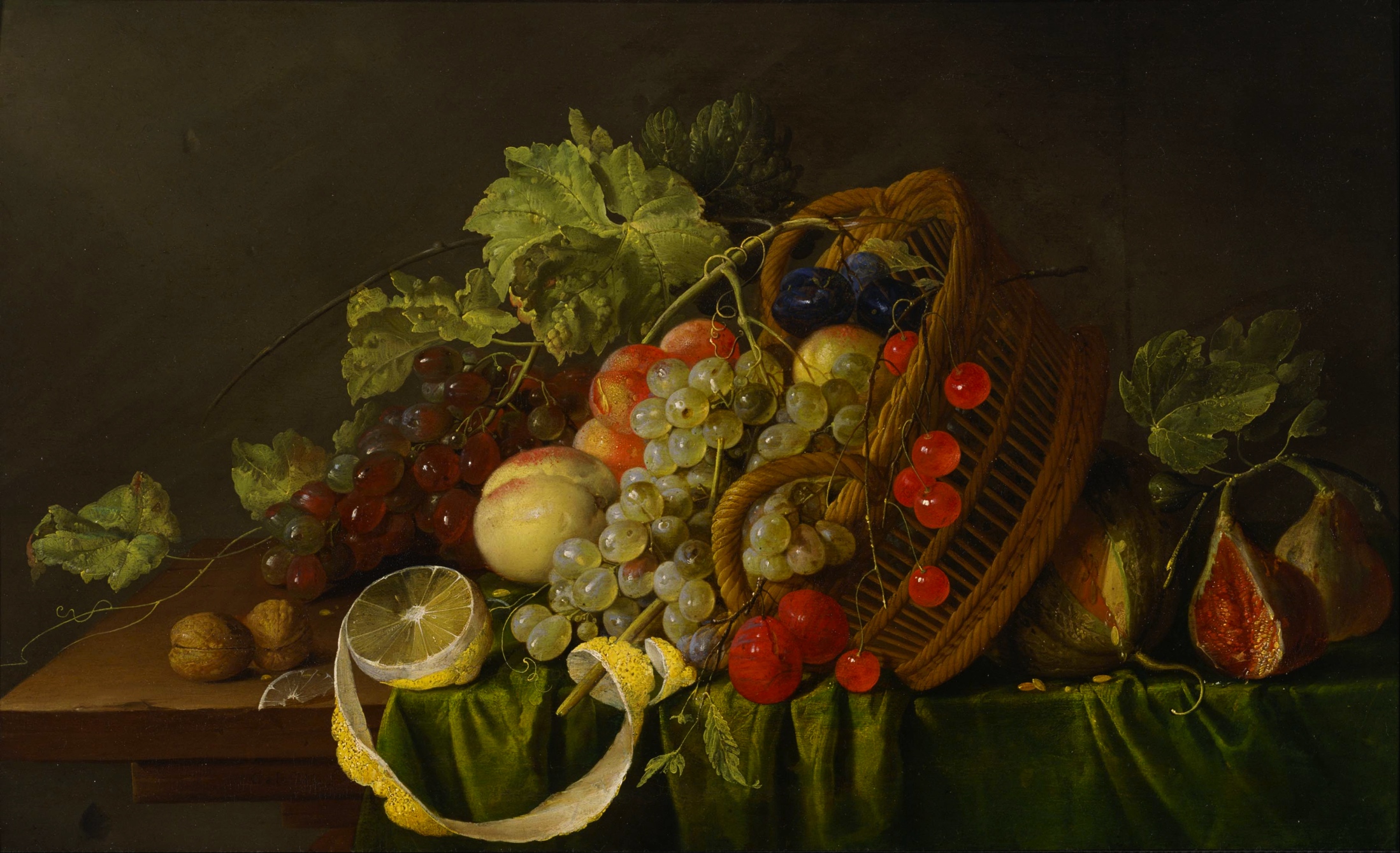 Would you rather
have $40,000 to spend at 2013 prices or $400,000 to spend at 1913 prices, but only be able to buy goods and services that were available in 1913?
Measuring Input and Output in Knowledge Industries
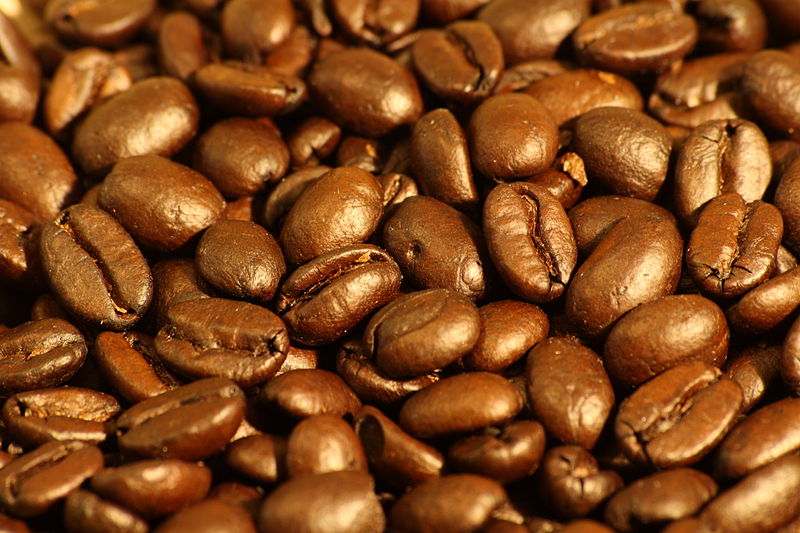 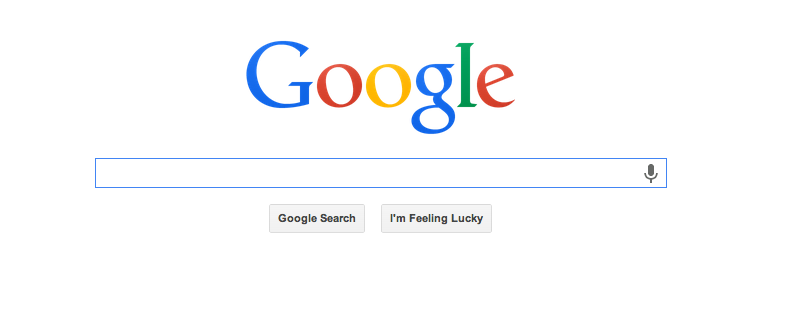 Bundling
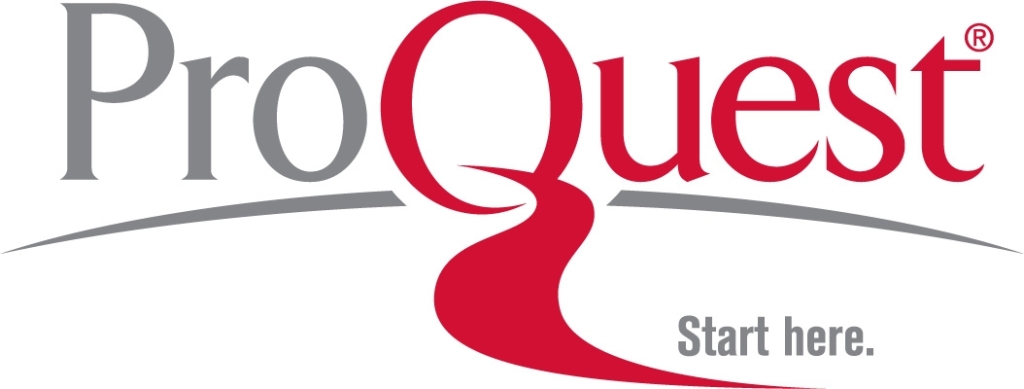 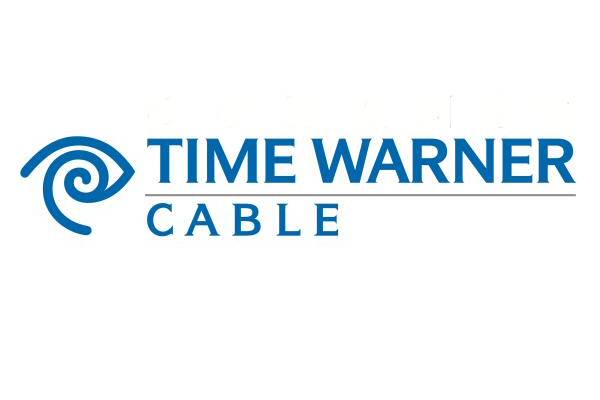 Knowledge Spillovers and Innovation
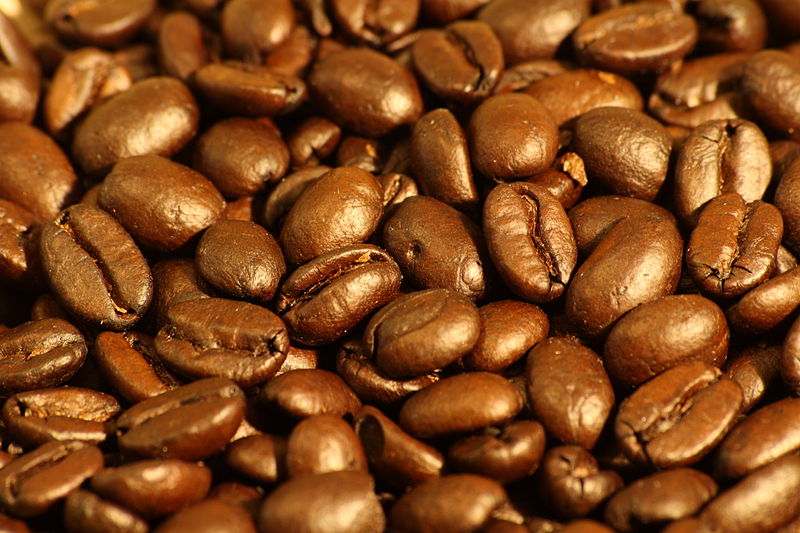 If you could create information about a new library process for $10 but the sale of that information would only result in a $2 return, would you create that information?
But what if this $10 information would have value for everyone in the library industry, without hurting you? 

What if the cumulative value that this $10 information would create is $100 across every library in the country? 

The social return for the information you create is a $90 profit, but your private loss is still $8.
Examples
Libraries and book publishers
Photocopiers and academic journals
Consumer Surplus as an Alternative Metric
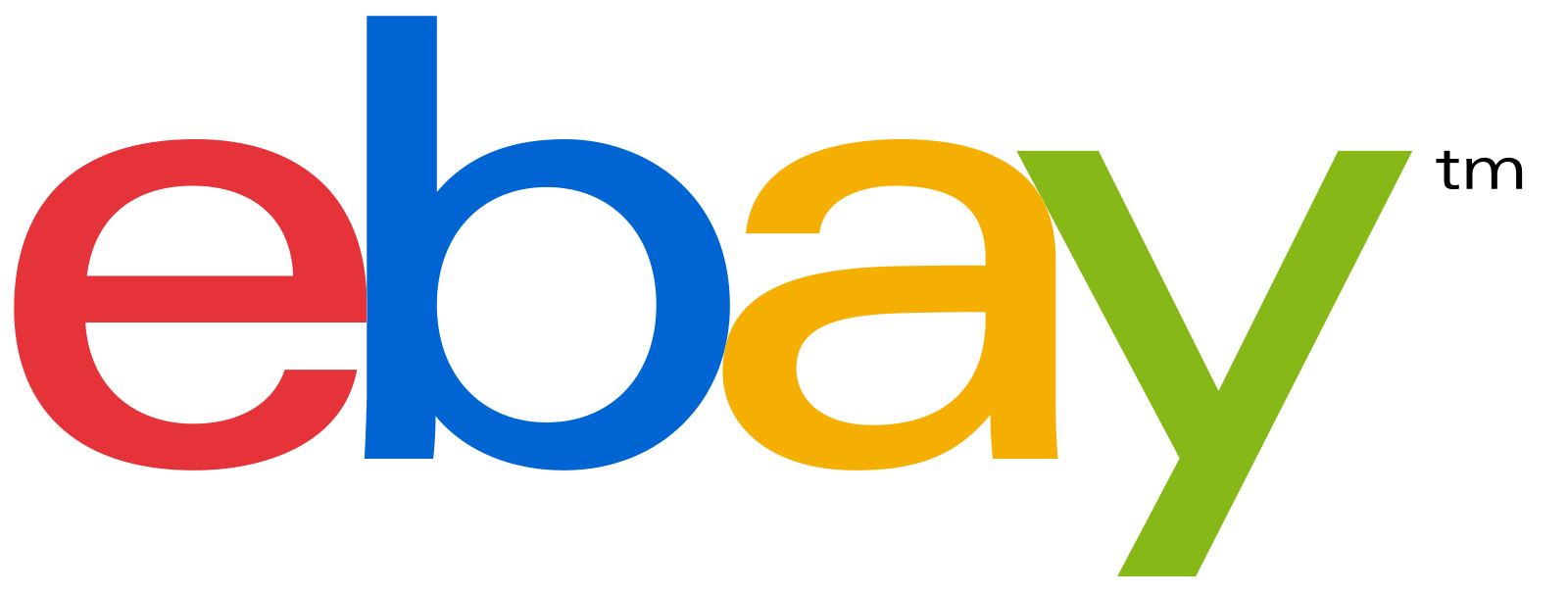 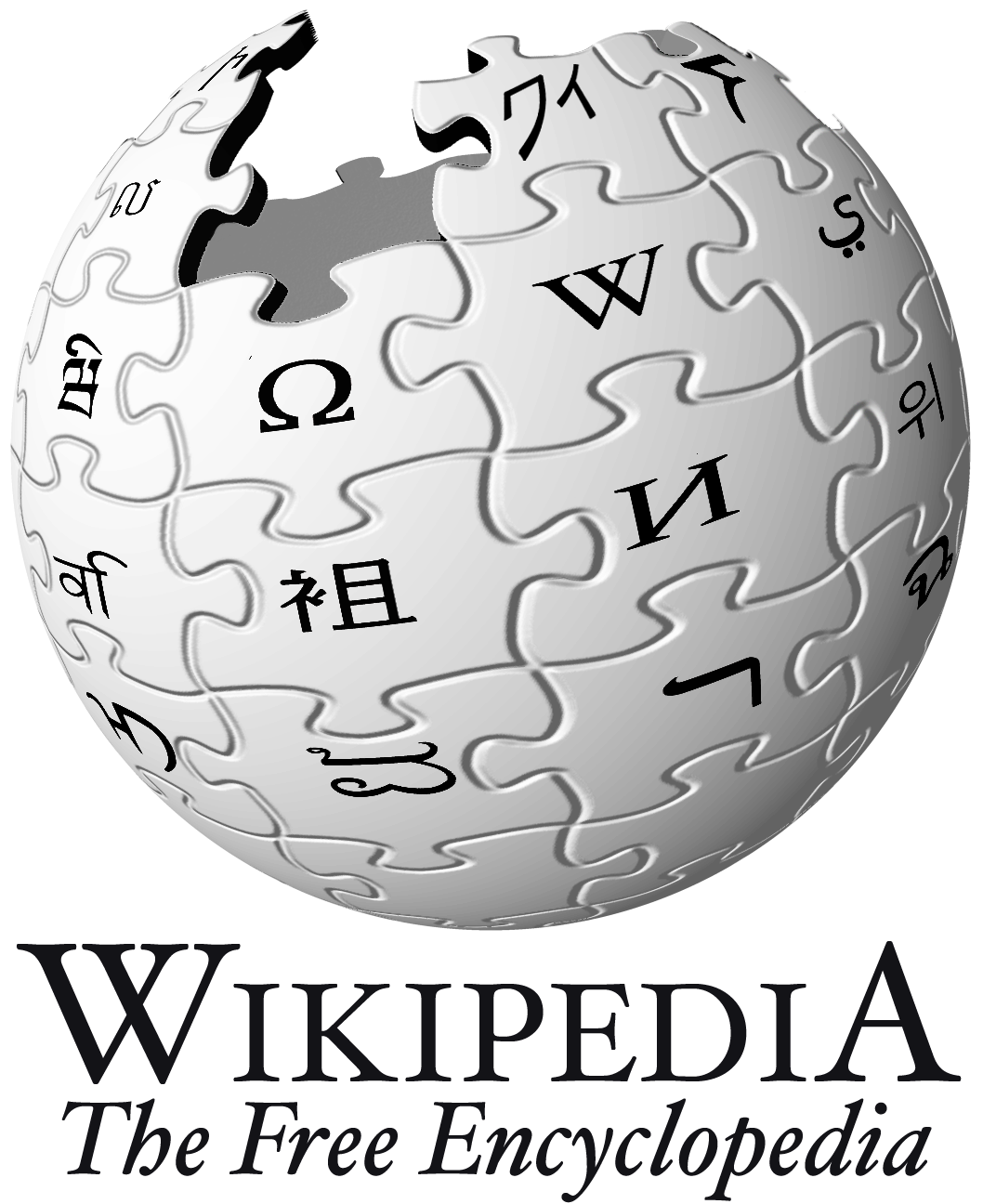 Agenda
The Information Economy
Measuring Input and Output in Knowledge Industries
Knowledge Spillovers and Innovation
Consumer Surplus as an Alternative Metric
Works Consulted
Brynjolfsson, E., & McAfee, A. (2011). Race against the machine. Lexington, MA: Digital Frontier Press. 
Brynjolfsson, E., & Saunders, A. (2010). Wired for innovation. Cambridge, MA: MIT Press. 
Freeland, C. (2012). Plutocrats. London, UK: Penguin Press. 
Jarvis, J. (2008). What would Google do?. New York, NY: Harper Collins. 
Jarvis, J. (2011). Public parts. New York, NY: Simon and Schuster. 
Understanding the digital economy (2000). In Brynjolfsson E., Kahin B. Cambridge, MA: MIT Press. 
Varian, H. (2004). The economics of information technology. Cambridge, UK: Cambridge University Press.